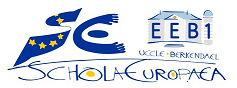 School Mobility
Information Meeting
February 15th 2022
INTRODUCTION
Since the sanitary and public health situation is different in among the Member States and the situation is constantly evolving, the mobility program can only take place on condition that the national or local health regulations and travel restrictions are respected.

The school cannot be held liable for any expenses in case of cancellation of the mobility program, including travel restrictions or other conditions.
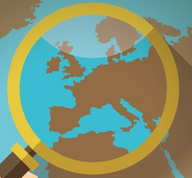 AIMS
To improve academic and language skills
The main aim is that students speak their L2/L3 language with their host families while following classes within their L1 language section. But there may be exceptions (Swals students).
To experience a different cultural and educational environment 
Culture is not easily learnt in a classroom. We need to experience the country. By living in another country, students also become more mature and open- minded.
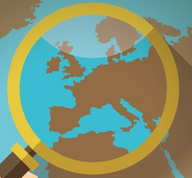 TYPES OF MOBILITY
Exchanges
Students study in a European School abroad while staying with a host family (visit). And they also host a student from another European School (return visit).
One-way visits 
Students study in a European School abroad while staying with a host family (visit). 
They don’t host a student from another European School.
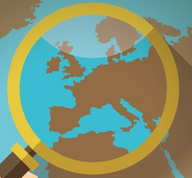 WHO?
All students in S4 are eligible to apply for the Mobility Programme.
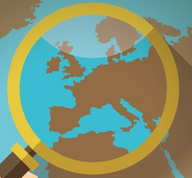 WHEN?
Within the first semester of S5 (4 months). From September until the end of the B tests (Christmas holidays).
The minimum duration of a visit is 5-6 weeks.
The maximum duration is one semester.
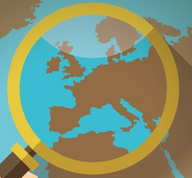 WHICH SCHOOLS?
The European Schools and the Accredited European Schools 
You can choose a maximum of three schools in order of preference.

List of European Schools
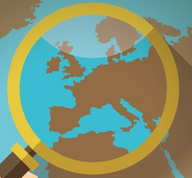 SWALS STUDENTS
If there is no L1 section in the host school, the student will be treated as a Student Without A Language Section (SWALS).
If a SWALS student finds a section of his/her L1 in the host school, the pupil will follow lessons in his/her L1 section.
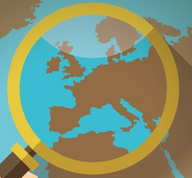 REMARKS
It is the responsibility of the student to catch up if the programme in the schools involved is not alike. 
If there are subjects that are not covered at the host school, the results of the 2nd semester will count double.
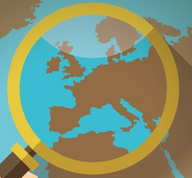 REMARKS
Assessment reports are shared by the european schools.
For semester-duration visits, pupils will come back to their home school with A and B marks given in all the subjects followed. 
For short-duration mobilities, pupils will normally come back with at least an A mark in all the subjects followed.
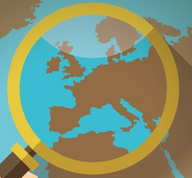 PROCEDURE. Request
You have to send by e-mail the following documents to the coordinator, Manela Marín, by the 7th of March 2022:
-Annex 2. Pupil’s application signed by both parents. It deals with general information and pupil’s motivation.
-Annex 5. Parents’ consent form.
-Part 1 of Annex 4. Health form

Annexes
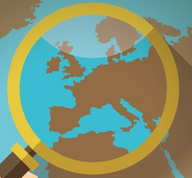 PROCEDURE. Approval by EEB1
The class council and the educational advisor will provide advise on the school academic results and on the behavior of the pupil.
The Director takes the final decision concerning the request. 
The approval of the request may be withdrawn should the results or the attitude of the pupil deteriorate in the second semester.
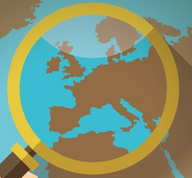 PROCEDURE. Approval by host school
Once you have received the EEB1’s approval, we will send your request to the chosen hosting school. 
They will check the number of compulsory and optional subjects that the student can take, host family,…
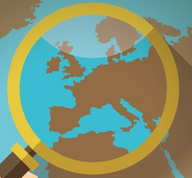 PROCEDURE. Host family
Once you have the hosting school approval, you have to find a host family. The hosting school’s APEEE can help you to find a host family. (They also help with transport and canteen arrangements.)
If a host family is found, guardians must fill in and hand in the following documents:
    -Annex 3. Host family.
    -Part 2 of Annex 4. Health form.
    -Annex 6. Host family charter.
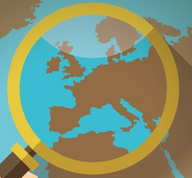 PROCEDURE. Prior to mobility
Fill in and send the Learning agreement of Annex 7 to the coordinator.
PROCEDURE. Post-mobility report
Fill in and send the self-evaluation of Annex 7 to the coordinator.
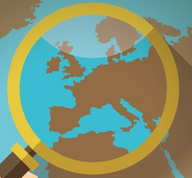 FINANCES
Neither the sending school nor the hosting school are responsible for arranging host families, travel, travel insurance, board and lodging or for any costs involved.
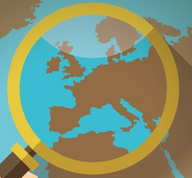 CONTACT
Manela Marín Del Río
manela.marin-del-rio@teacher.eursc.eu
APEEE
info@uccleparents.org
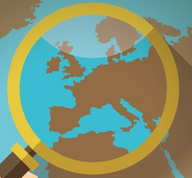 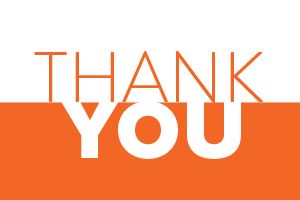